Student Record Collection Update
Virginia Department of Education
Office of Data Services
1
WEBINAR PARTICIPATION
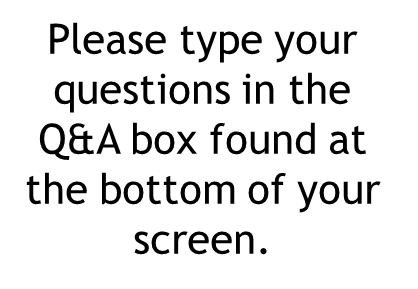 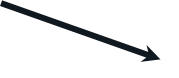 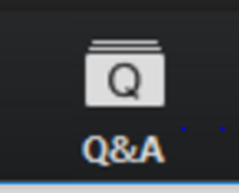 This presentation will be available to participants once this webinar has been completed
Agenda
EOY Updates
2023-2024 Changes
CCCRI Elements
Resources 
Questions
3
EOY Updates
New Code Values
New Edits
Report Changes
4
New Code Values
CTE Finisher Code 7 - Student has completed at least 3 years of Junior Reserve Officers’ Training Corps (JROTC)
Eligible for inclusion in CCCRI if they pass a CTE credentialing exam.
Not considered a completer code. Finisher code 1 or 5 supersede 7.

Credit Accommodation Code 5 - World Language and Computer Science – Computer Science substitutes for World Language
Only Credit Accommodation code allowed with an Advanced Diploma (Graduate/Other Completer Code 2).



For the full list, please visit the SRC Website and select Code Values.
5
New edits
Regional/Local Percent Time must be null if the Serving School is not regional/local center.
If Graduate/Other Completer code was reported on Fall or Spring, it must be reported on EOY. (Warning)
This ensures they are included in your Annual Graduates report.
Students reported as graduates at any point in the year are included in cohort.
If Credit Accommodation code is 5, Graduate/Other Completer code must be 2 (Advanced Diploma).
6
Report Changes
Retire Remote Days in Session
Graduate Variance Report
Display variance by diploma type over 3 years
Alert if there is 5% variance
Advanced Placement Code section in the Verification Report
This data is published on the SQP’s
This is different from the AP data in the Graduate Report
Preliminary Report of Graduates
Correct the Race code header
7
EOY Reporting Reminder
Identifying Economically Disadvantaged students within a CEP school
Economically Disadvantaged identification is still required for CEP schools. Not all students in a CEP school are Disadvantaged.
"Identified student" means any student who is directly certified for free meals through means other than the use of an individual household application.
"Identified student" includes 
(i) any student who is directly certified for free meals based on the student's participation in the Supplemental Nutrition Assistance Program (SNAP) or Temporary Assistance for Needy Families (TANF) or based on Medicaid income data and
(ii) any homeless, runaway, migrant, or Head Start student, or any foster child, who is approved as categorically eligible for free meals by means other than a meal application.
8
Required Approvers
Most Local Approvers are now required.
Local Approver permissions must be assigned in SSWS Admin before submitting EOY for local approvals.
9
Products from EOY
School Quality Profiles
Advanced Placement 
EOY ADM/ADA
Accountability Calculations
Chronic Absenteeism
Cohort Graduates and Dropouts
CCCRI – Cambridge Programme Code and CTE Finishers
Annual Graduates and Completion
CTE Completer Demographics Report
Special Education Regional Tuition Reimbursement Claims (Second Semester)
Superintendent's Annual Reports (SAR)
Gifted Program
Seclusion and Restraint (all students)
Remote Instruction Percent of Time
These reports and datasets come the data submitted on the EOY SRC.
10
[Speaker Notes: Discuss that advanced placement data is only on the SQP’s. All other SQP data is published in at least one other location. CTE data on MSC doesn’t have demographics so it all comes together]
2023-2024 Changes
Code Value Changes
Report Updates
11
Code Value Changes – Gender code
‘Non-Binary’ is retired as of 6-30-2023
‘Other’ is effective as of 7-1-2023
Summer 2023 SOL testing may use Non-Binary as the summer testing session is a continuation of Spring testing.  ‘Non-Binary’ must be retired and ‘Other’ activated beginning with the Fall 2023 testing session.









For the full list, please visit the SRC Website and select Code Values.
12
Code Value Changes
Review of Home Language Codes
USED indicates many languages are not probable so VDOE will be conducting a review and retiring languages.
Middle English, Latin, Old English, Norse ect.

The following values will be retired
Diploma Seal 4 – Advanced Mathematics and Technology (EOY)
Grade Code KA, KP, and T1
Kindergarten Half-Day Flag



For the full list, please visit the SRC Website and select Code Values.
13
Report Updates
Excel version of reports available
Remove Post Graduate students (PG) from Fall Membership Variance report
Create a Final Dropout List Report
Detail by STI similar to the Preliminary List Report
14
Resources
Support Documents
SSWS
15
Support Documents
The SRC web page contains all current documentation.
Specifications for Completing the Student Record Collection
Details every data element, contains data edits, and reporting rules.
Data Elements
Excel and PDF table containing the data elements, similar to the Specifications Document. 
Use for quick reference and for file submission type information
Data File Template
Follows the layout of the text file submitted.
Used to find students and resolve errors.
Specifications for Completing the Miscellaneous Collection
Layout for Tab Delimited File
16
Questions
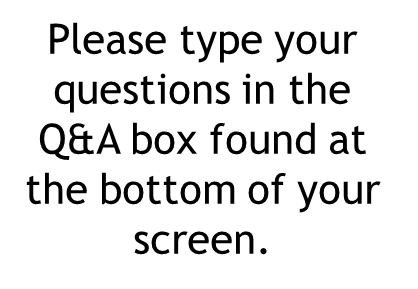 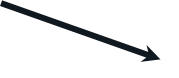 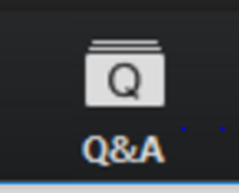 This presentation will be available to participants on the SRC website.
Contact Information
Student Record Collection web site
http://www.doe.virginia.gov/info_management/data_collection/student_record_collection/index.shtml

Brittney Kanard, Education Data Specialist
Phone: 804-225-3909
Email: Brittney.Kanard@doe.virginia.gov  or
           resultshelp@doe.virginia.gov Monitored: 7:30 am to 4:00 pm, Monday through Friday except for state holidays

Carol Wells Bazzichi, Associate Director of Data Services
Email: Carol.WellsBazzichi@doe.virginia.gov

Susan Williams, Director of Data Services
Email: Susan.M.Williams@doe.virginia.gov
18